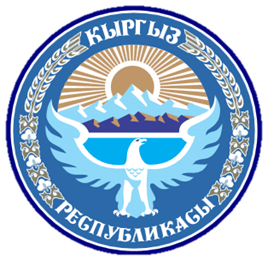 Performance Appraisal of Civil and municipal servants of the Kyrgyz republic
Kalybek Alyshbaev

Deputy Director of the State Personnel Service of the Kyrgyz Republic
Legal framework
Resolution of the Government of the Kyrgyz Republic of March 1, 2017 № 131 "On the performance appraisal and conditions of remuneration of civil servants and municipal servants of the Kyrgyz Republic“:

Regulations on the procedure for performance appraisal of civil servants and municipal servants of the Kyrgyz Republic- minimum base rate 
Regulations on the procedure for determining the size of official salaries of civil and municipal servants of the Kyrgyz Republic
The list of state bodies, local self-government bodies of the Kyrgyz Republic, which are subject to the unified system of remuneration
Payroll tools of civil and municipal servants
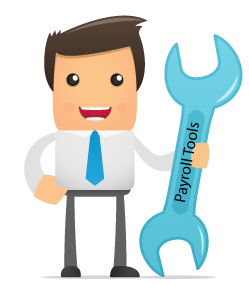 minimum base rate
multiplicity coefficients used in determining the size of official salaries of civil servants and municipal employees of the Kyrgyz Republic
size of allowances for class and special ranks to official salaries 
the size of interest allowances for years of service to official salaries
 allowance for those working in the highlands and remote hard-to-reach areas
percentage allowance to official salaries for the secret nature of work
Types of performance appraisal
Quarterly assessment - determining the current performance
Annual performance evaluation – determination of the final evaluation based on the results of quarterly evaluations
Upon completion of the probationary period
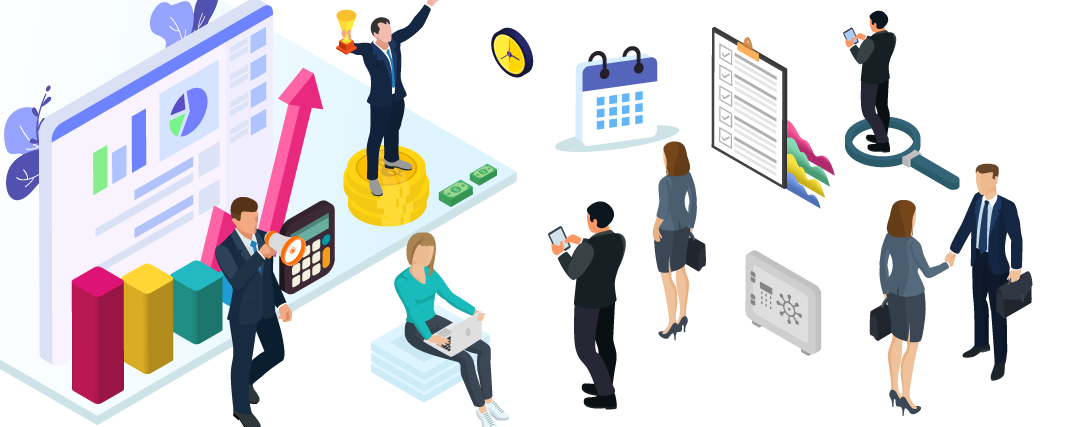 Completion
-  Quality of task performance 
Complexity of the task 
Timeliness
Key performance indicators
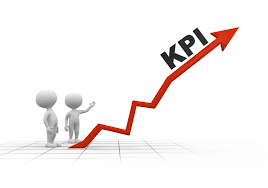 COMPARATIVE ANALYSIS the results of the performance appraisal of the civil and municipal servants for 2018
Problems identified in monitoring the employee appraisal system
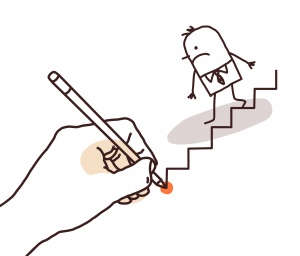 preparation of plans of employees without taking into account the tasks of state body

formal approach to the appraisal procedure by state bodies and LSG bodies
 analysis of the results of the annual appraisal is not taken into account in the formation of the budget by individual state bodies and LSG bodies
requests from state and local government bodies to simplify the appraisal procedure
Measures to improve the appraisal system
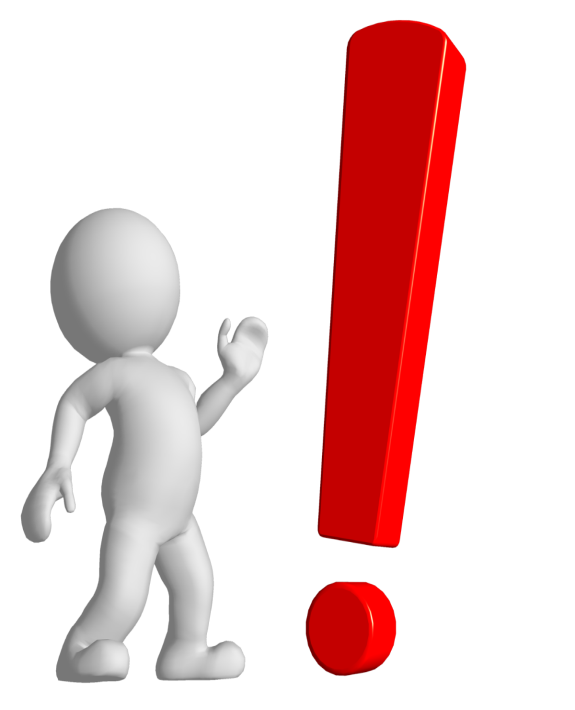 Systematic monitoring of appraisal procedures and counseling
amendment of the appraisal procedure
Simplifying the appraisal procedure
Thank you for attention!